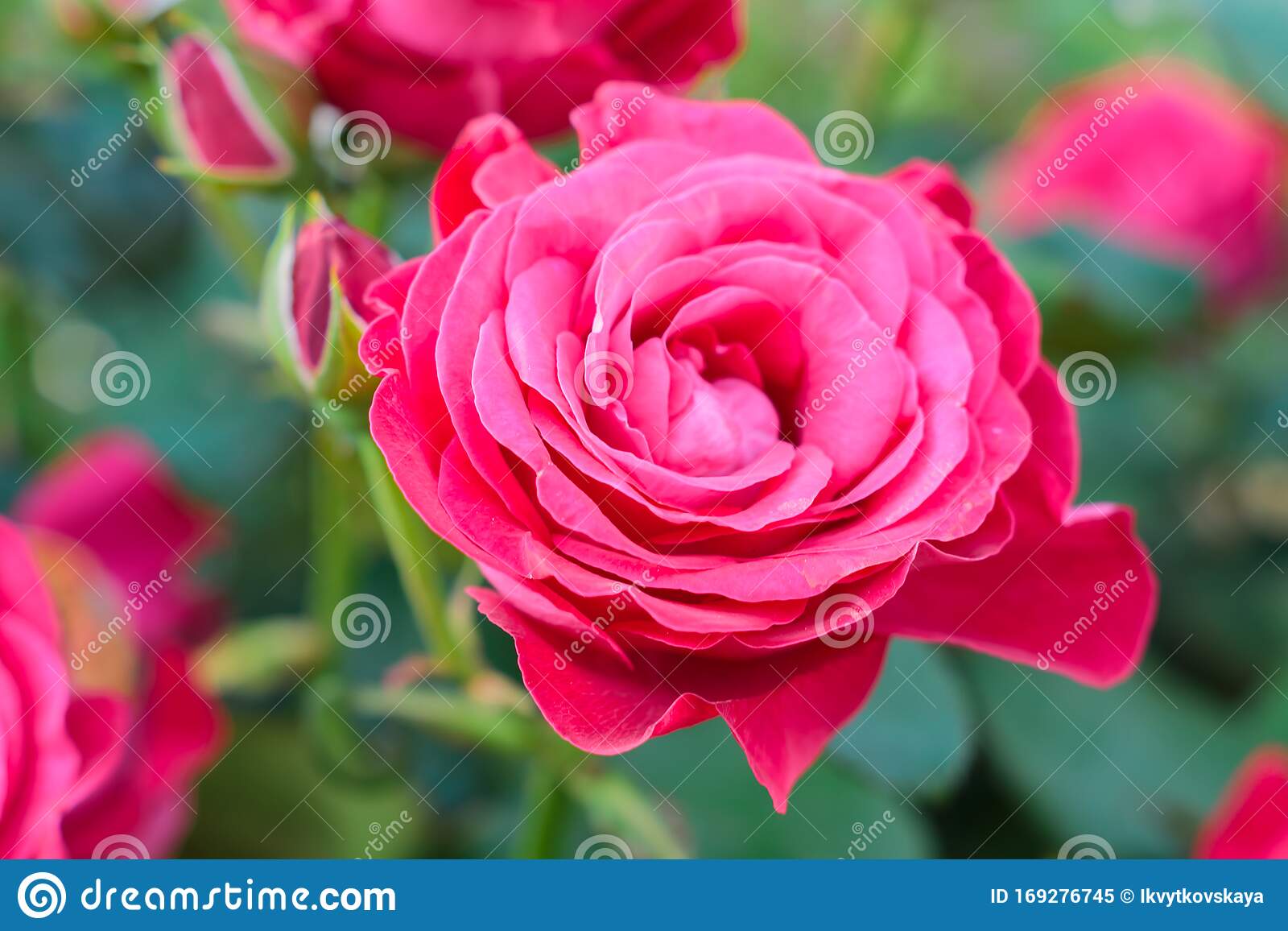 স্বাগতম
পরিচিতি
আলোচ্য বিষয়
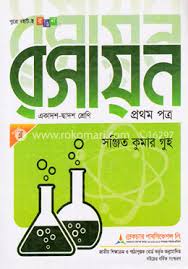 মোঃ মনিরুল ইসলাম
প্রভাষক(রসায়ন)
সৈয়দ আফছার আলী ডিগ্রি কলেজ
মহেশপুর, বাকেরগঞ্জ, বরিশাল
মোবাইলঃ 01720574751
একাদশ শ্রেণি 
রসায়ন প্রথমপত্র
দ্বিতীয় অধ্যায়
সমআয়ন প্রভাব
শিখনফল
1. সমআয়ন প্রভাব কি তা বলতে পারবে।
2. সোডিয়াম ক্লোরাইডের কেলাস কিভাবে তৈরী করা হয় তা বলতে পারবে।
3. দ্রবণে হ্যালাইড আয়ন সনাক্ত করতে পারবে।
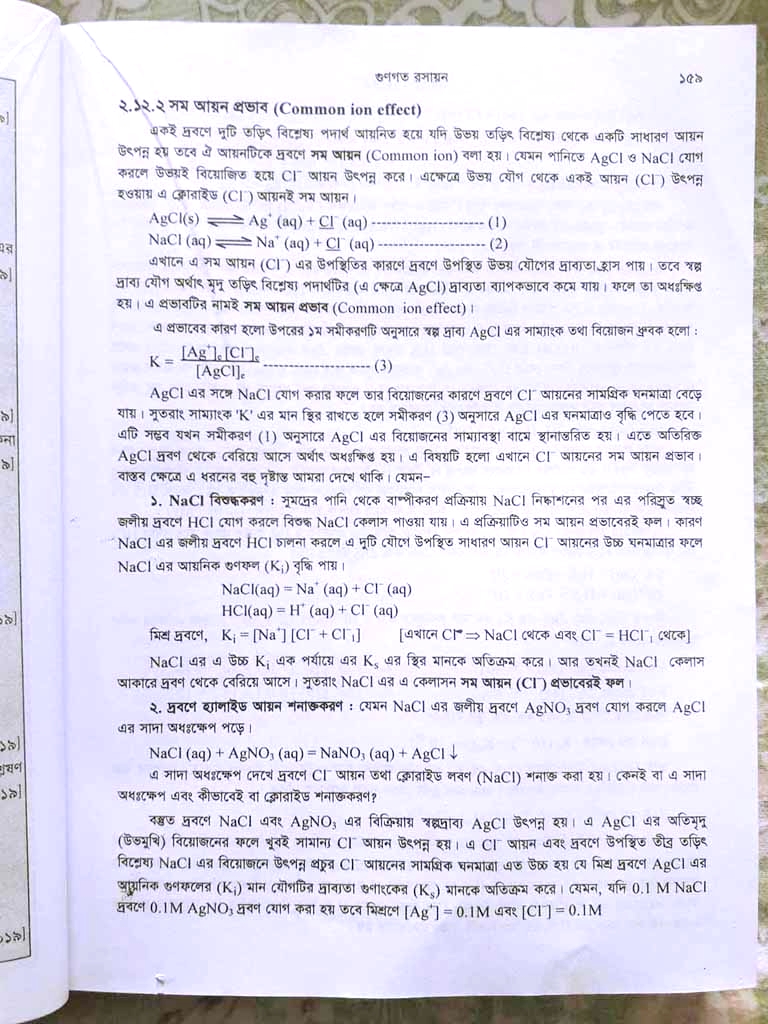 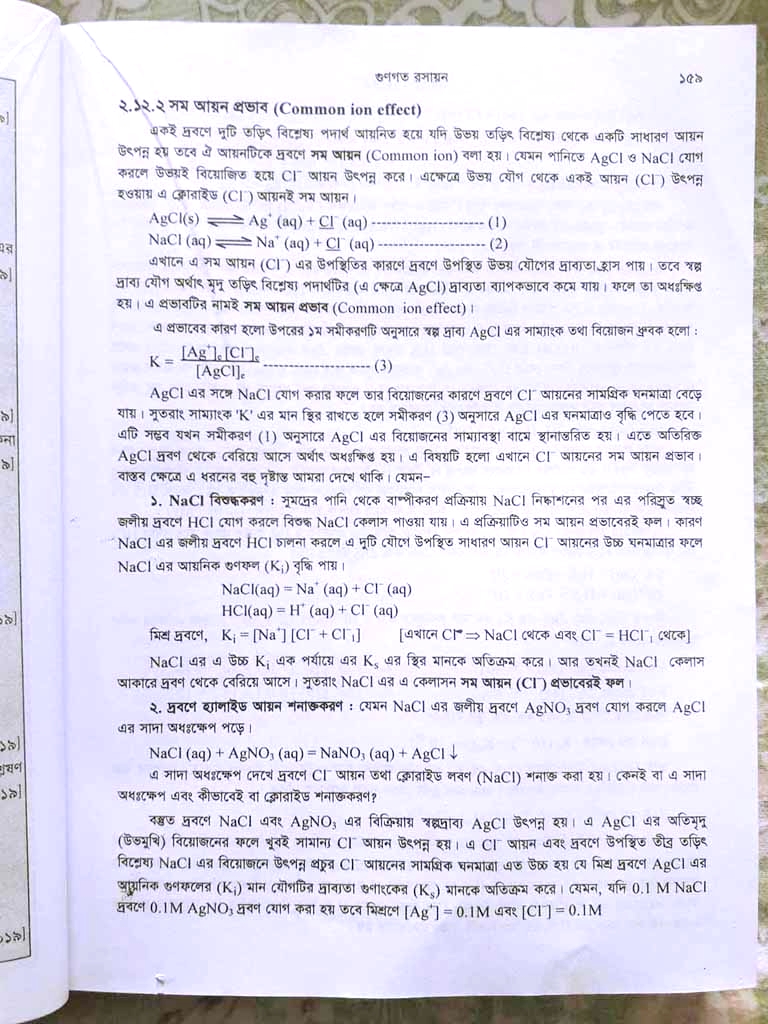 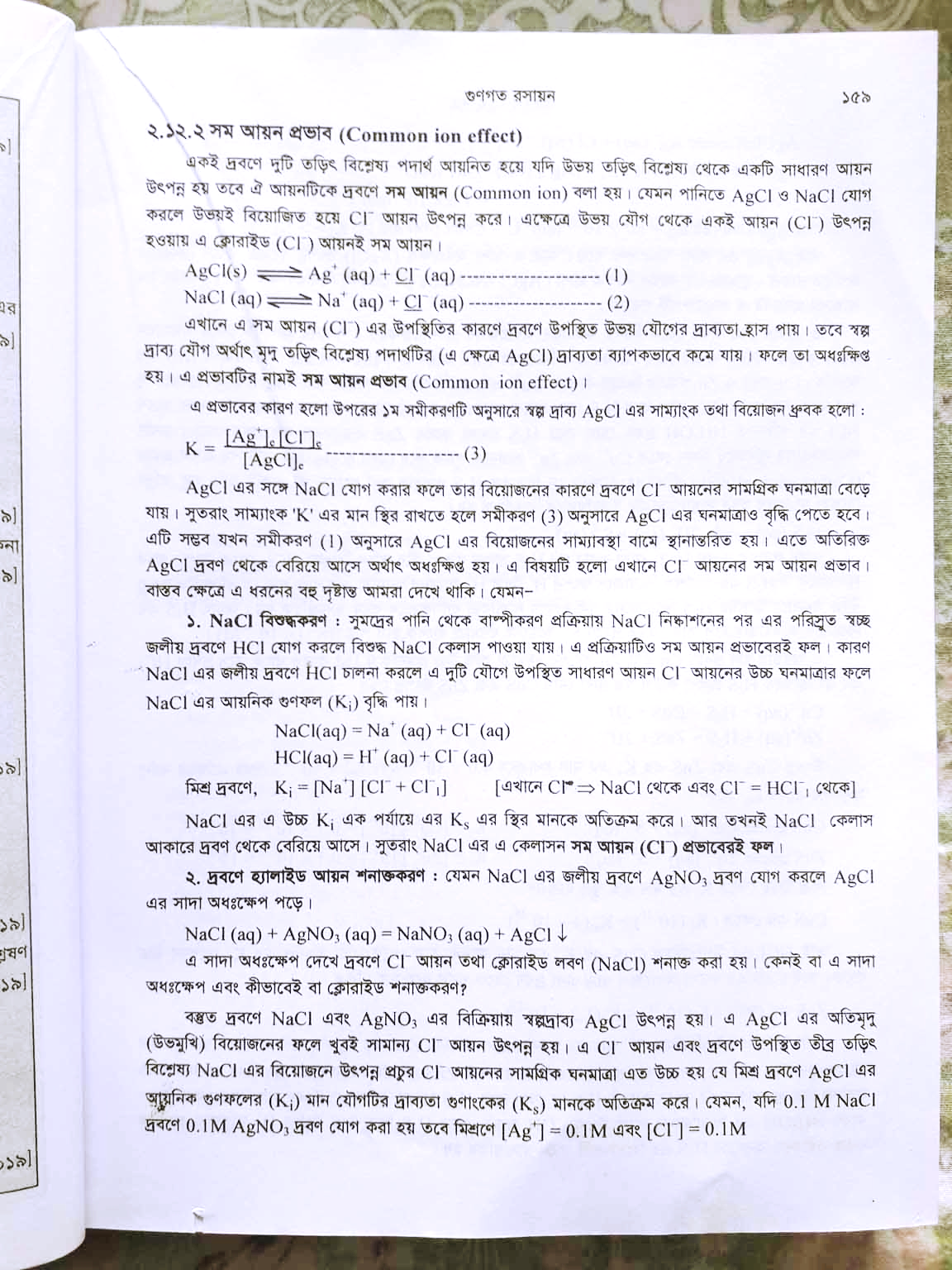 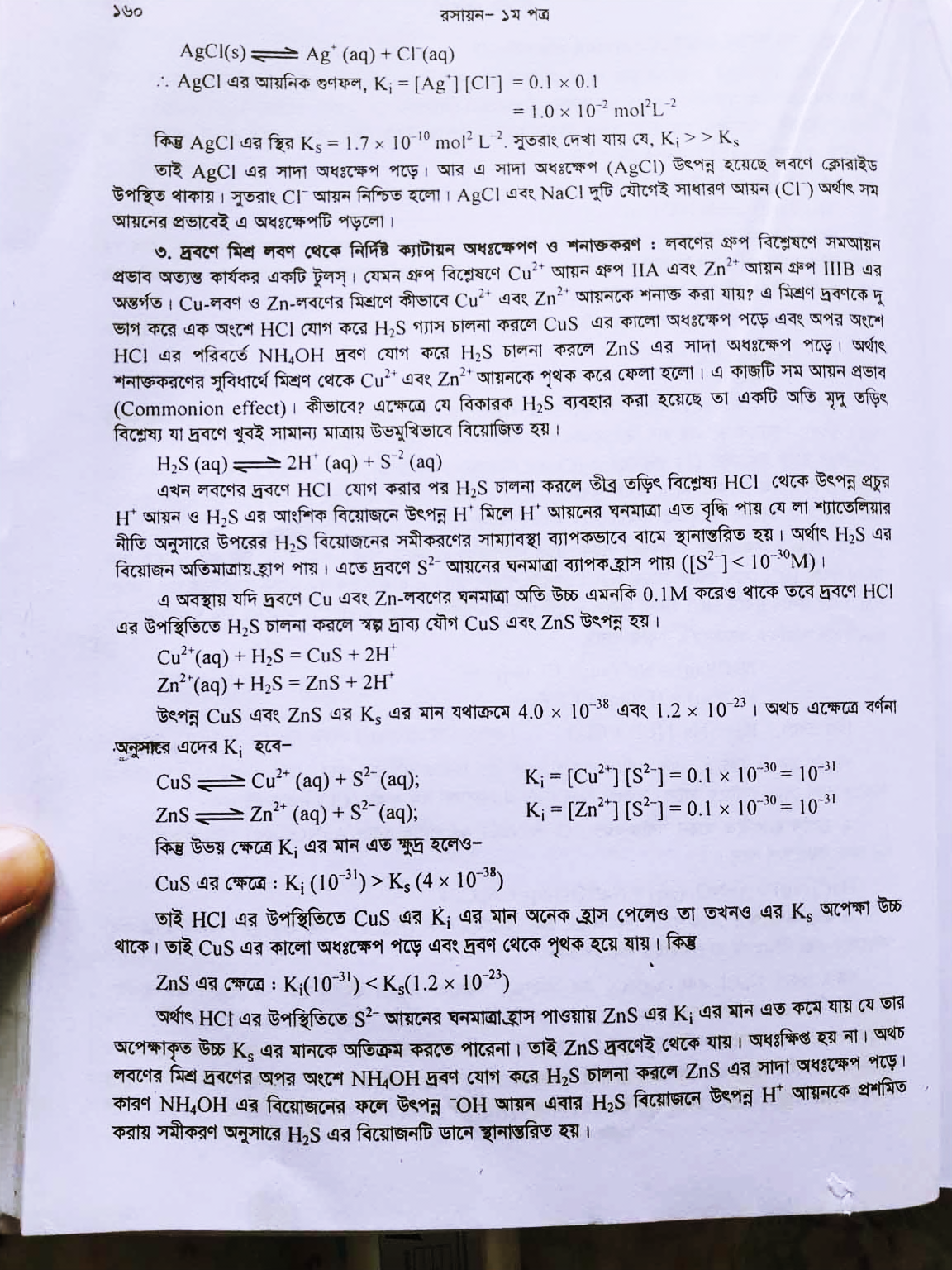 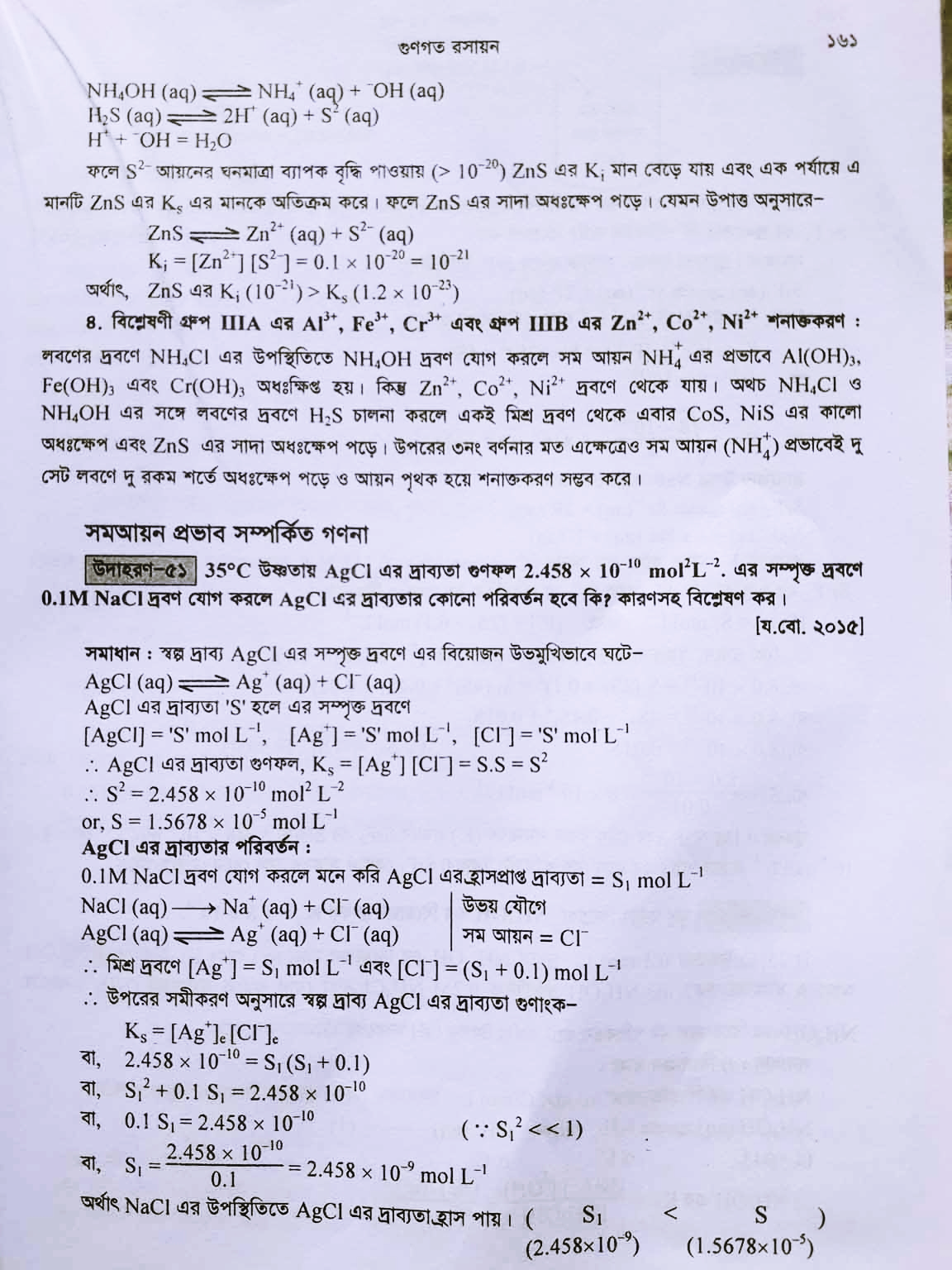 একক মূল্যায়ন
১। সমআয়ন কি?
২। সমআয়ন প্রভাব কি ?
৩। Zns এর কোন বর্ণের অধঃক্ষেপ পড়ে?
বাড়ির কাজ
দ্রবণে মিশ্র লবন থেকে নির্দিষ্ট ক্যাটায়ন অধঃক্ষেপন ও সনাক্তকরণে সমআয়ন প্রভাব ব্যাখ্যা কর।
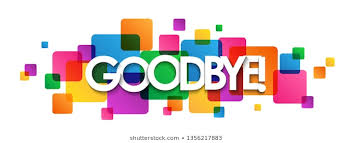 সকলকে আন্তরিক ধন্যবাদ